British Values at St Adrian’s
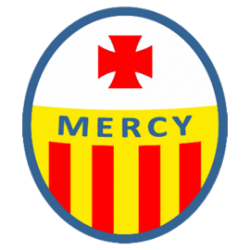 We are learning to
Understand that rules help us to stay safe and happy
Democracy
Individual liberty
Mutual respect
Tolerance
Rule of law
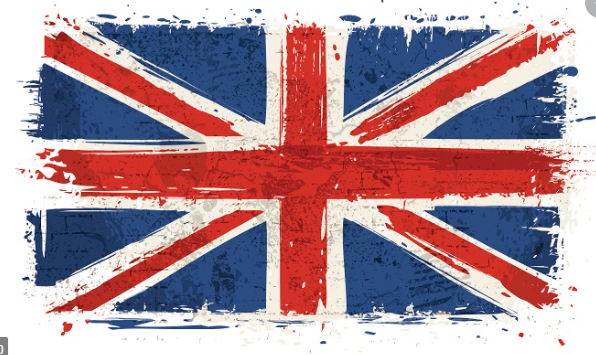 ‹#›
But what do we mean by ‘British’?
‹#›
BRITAIN
What and where is Britain?
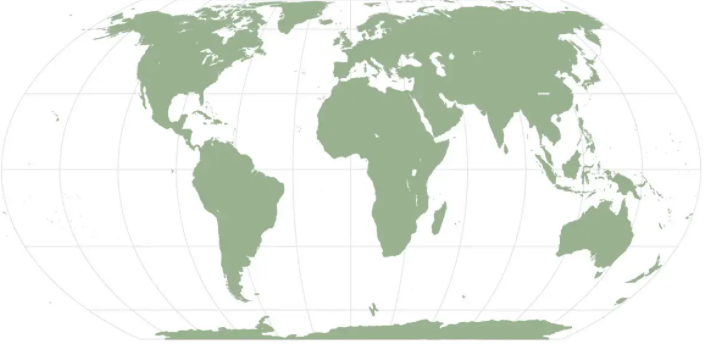 EUROPE
USA
AFRICA
ASIA and OCEANIA
SOUTH AMERICA
‹#›
[Speaker Notes: British = relating to Britain and its people.]
And what do we mean by ‘values’?
‹#›
“Your values are the things that you believe are important in the way you live your life.”
— definition of ‘values’ from Mind Tools
‹#›
‘British’
Relating to Britain, its people or its language.
British
‘Values’
The set of beliefs that guide how you live your life.
Values
Democracy
The way we take part in making decision about how things are run.
Democracy 01
Mutual Respect
We have respect for ourselves and others.
Mutual Respect 02
Individual Liberty
Freedom comes with responsibility.
Mutual Respect
Individual Liberty 03
‹#›
What rules do you have at home or at school?
‹#›
Wouldn’t it be great if we didn’t have any rules? What do you think?
‹#›
Video
‹#›
What happens if you break a rule at Amelie and Daniel's school?
Who started a campaign on a bus to change laws in America that treated black people unfairly?
What did Judge Tan Ikram say that the role of a judge is?
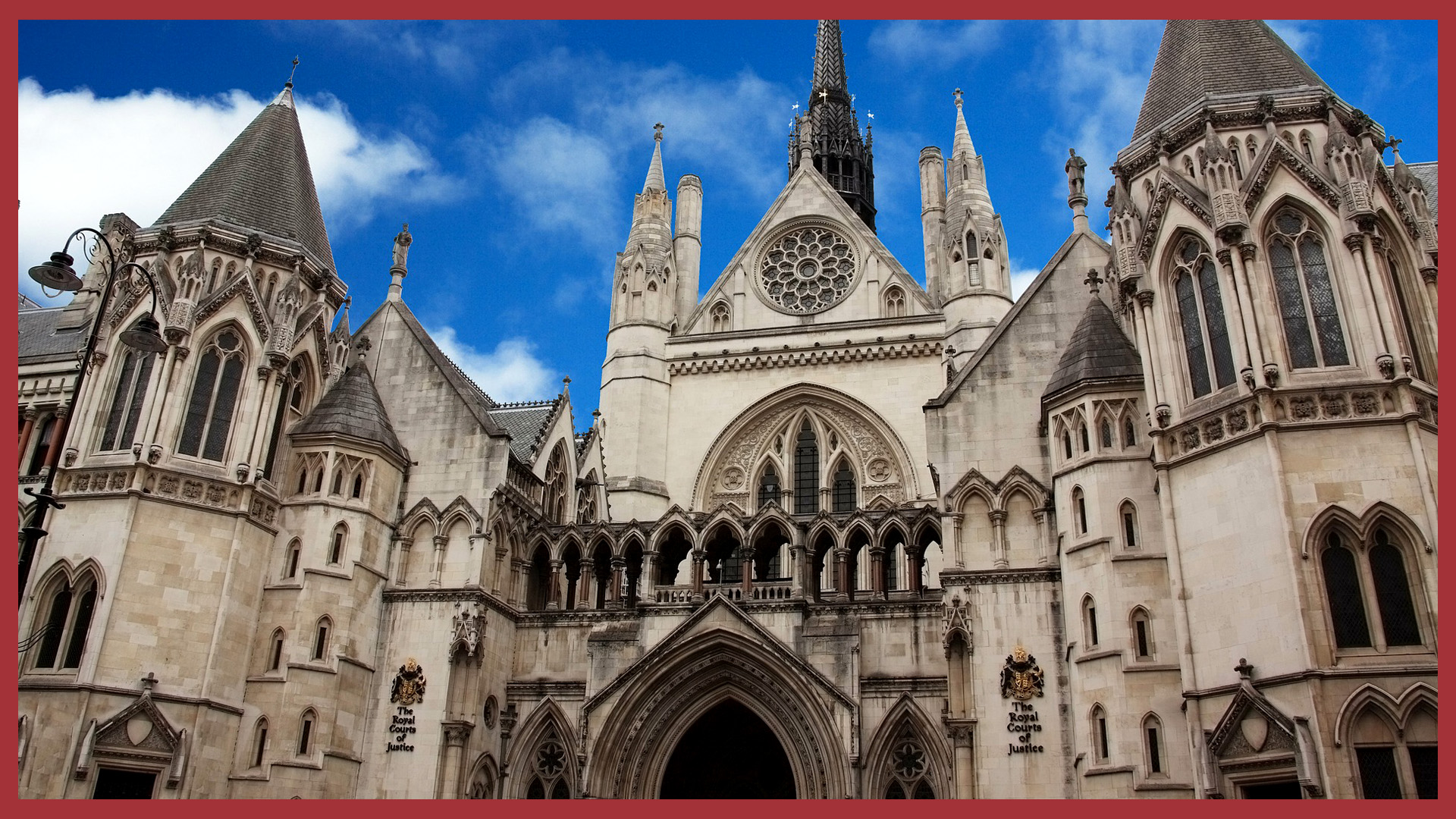 [Speaker Notes: How do you feel about rules and laws now?
What is the building that Daniel says 'looks like something out of Harry Potter'? (The Royal Courts of Justice - see 'Key links' for an image)]
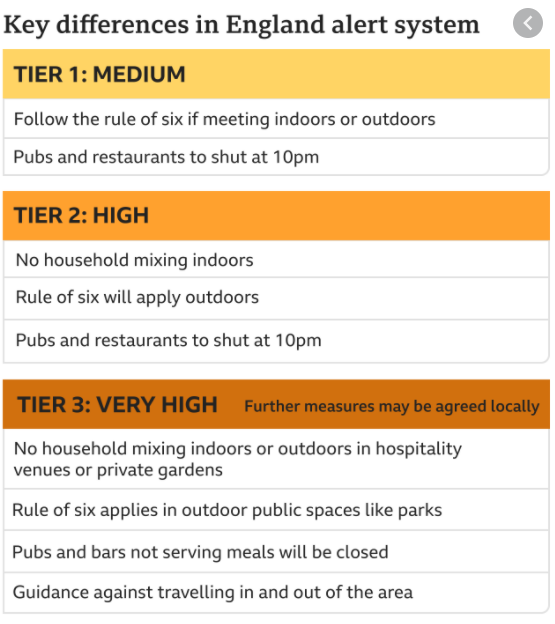 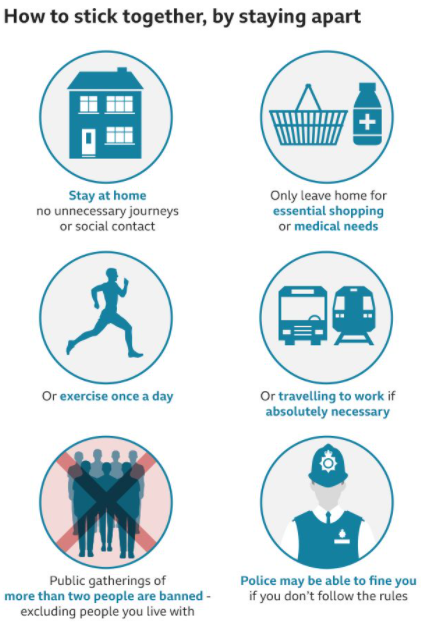 If you could make up a rule or law, what would it be?
[Speaker Notes: Who needs rules 2]
Reflection

The rules we make keep us safe and help us live and learn…
Without them, life would be unfair…
What can you do to make sure everyone is treated fairly?
Prayer

Dear God, 

We thank you for the rules and laws that keep us safe and treated fairly. Help us to value and respect them and to treat others fairly. Especially now, with  

Amen
Quiz
https://forms.gle/CigHKyuS2iZn2hvv6